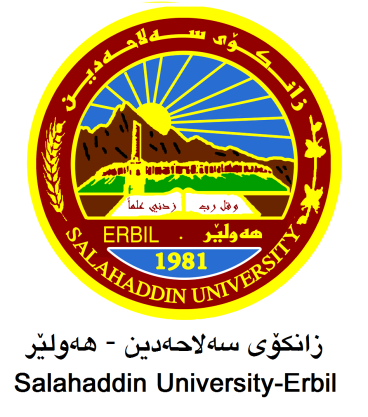 جامعة صلاح الدين – أربيل
   كلية التربية الأساس
   قسم اللغة العربية
(ما/ لا/ إن/ لاتَ) المشبّهات بـ (ليس)
مدرسة المادة : م.م ريذين صلاح أنور
 المرحلة: الثانية
Email : Rezhin.salah2015@gmail.com
1
المحتوى
المشبهات ب(ليس)
اولا/ ما
شروط عمل ما
ثانيا/ لا
ثالثا/ إن
رابعا/ لات
شروط عمل لات
تطبيقات عن الموضوع
2
المشبهات بـ (ليس)
الأحرف المشبهة بـ(ليس): هي أحرف نفي ونسخ، تعمل عمل ليس وتؤدي معناها، وهي: مَا، لا، لاتَ، وإنْ .
   أولاً/ ما
   تعمل (ما) عمل ليس؛ لشبهها بها في أنها لنفي الحال عند الإطلاق، فترفع الاسم وتنصب الخبر، نحو: ما زيدٌ قائماً، ولا تعمل ما عمل ليس إلا بشروط .
   شروط عمل (ما)
1- ألا يزاد بعدها إنْ، فإن زيدت بطَلَ عملُها، نحو: ما إن زيدٌ قائمٌ، فـ (زيد) مبتدأ، و(قائم) خبر .
2- ألا ينتقض النفيُ بـ (إلا)، نحو: ما زيدٌ إلا قائم، وكقوله تعالى: (ما أنتم إلا بشرٌ مثلُنا، فـ (أنتم) مبتدأ، و(بشر) خبر .
3
3- ألا يتقدّم خبرها على اسمها وهو غير ظرف ولا جار ومجرور، فإن تقدّم وجب رفعه على أنّه مبتدأٌ وليس اسماً لـ (ما)، نحو: ما قائمٌ زيدٌ، فلا تقول: ما قائماً زيدٌ .
   وقد اختلف العلماء فيما إذا كانت (ما) عاملة أم غير عاملة إذا كان خبرها ظرفاً أو جاراً ومجروراً، نحو: ما في الدار عمرٌو/ ما عندك عمرٌو .
   فمَن جعلها عاملة قال: إنّ الظرفَ والجار والمجرور في موضع نصب بها، ومَن لم يجعلها عاملةً قال: إنهما في موضع رفعٍ على أنّهما خبران للمبتدأ الذي بعدهما، أي أنّه متى ما تقدّم الخبر لاتعمل (ما) شيئاً، سواء كان الخبر ظرفاً أو جاراً ومجروراً أو غير ذلك .
4- ألا يتقدّم معمول الخبر على الاسم وهو غير ظرف ولا جار ومجرور، فإن تقدّم بطل عملها، نحو: ما طعامَك عليٌّ آكلٌ، فلا يجوز نصب آكل على أنه خبر (ما)؛ لأنّه تقدّم معمول الخبر وهو ليس بظرف ولا جار ومجرور .
   أما إذا كان المعمول المقدّم ظرفاً أو جاراً ومجروراً فتعمل (ما) ولا يبطل عملُها، نحو: ما عندك زيدٌ مقيماً/ ما بي أنت معنياً .
4
5- ألا تتكرر (ما) ، فإن تكررت بطل عملُها ، نحو: مَا مَا زيدٌ قائمٌ، فـ (ما) الأولى نافية، و(ما) الثانية نفت النفي فجعلها إثباتاً، فلا يجوز نصب قائم .
6- ألا يُبدَل من خبرها موجَب، فإن أبدِلَ بطل عملُها، نحو: ما زيدٌ بشيءٍ إلا شيءٌ لا يعبأُ به، فـ (شيء) في موضع رفع خبر عن المبتدأ الذي هو زيد، ولا يجوز أن يكون في موضع نصب خبرٍ عن (ما) .

   ثانياً/ لا
تعمل (لا) عملَ ليس بشروط ثلاثة وهي:
1- أن يكون اسمُها وخبرها نكرتين، نحو: لا رجلٌ أفضل منك، ونحو قول الشاعر:  
    تعزَّ فلا شيءٌ على الأرضِ باقياً     ولا وزرٌ ممّا قضى اللهُ واقياً
5
2- ألا يتقدّم خبرُها على اسمها، فلا تقول: لا قائماً رجلٌ .
3- ألا ينتقض النفي بـ (إلا)، فلا تقول: لا رجلٌ إلا أفضلَ من عمرٍو، بنصب (أفض) بل يجب رفعُه .

   ثالثاً/ إنْ
   أما إن النافية؛ فمذهب أكثر البصريين والفرّاء أنّها لاتعمل شيئاً، أما الكوفيّون فأجازوا إعمالها عمل ليس أجازه بعض البصريين، ومن أمثلة إن النافية العاملة عمل ليس قول الشاعر:
   إنْ هو مستولياً على أحدٍ             إلا على أضعف المجانين
   ولا يشترط في اسمها وخبرها أن يكونا نكرتين، بل تعمل في النكرة والمعرفة، فتقول:  إنْ رجلٌ قائماً/ وإنْ زيدٌ قائماً .
6
رابعاً/ لاتَ
   وأما (لاتَ) فهي (لا) النافية زيدت عليها تاء التأنيث مفتوحة، ومذهب الجمهور أنّها تعمل عمل ليس فترفع الاسم وتنصب الخبر، لكن اختصّت بأنّها لايذكر معها الاسمُ والخبرُ معاً، بل إنّما يذكر معها أحدُهما، ومن أمثلة ذلك قوله تعالى: (ولاتَ حينَ مناصٍ)، بنصب الحين، فحذف الاسم وبقى الخبر، والتقدير: ولاتَ الحينُ حينَ مناصٍ، فالحينُ: اسمها، وحينَ مناصٍ: خبرها .
   شروط عمل لاتَ
تعمل لاتَ عمل ليس بشرطين:
1- أن يكون اسمها وخبرُها من أسماء الزمان، كالحين والساعة ونحوهما، بحيث يكونا (أي: الاسم والخبر) بلفظ واحد .
2- أن يكون أحد معمولَيها محذوفاً، والغالب حذف اسمها، نحو: (ولاتَ حينَ مناصٍ)، أي: ليس الحينُ حينَ مناصٍ .
7
استخرج الحروف المشبهة ب(ليس) وبيّن معموليها
1- قال تعالى: (ما هُنَّ أمّهاتِهم).
    2- قال الشاعر:
     أبناؤها متكنّفونَ أباهمُ            حَنِقو الصدور وما هُم أولادَها
    3- قال تعالى: (وما ربُّك بغافلٍ عمّا يعملون).
    4- قال تعالى: (وما ربُّك بظلاّمٍ للعبيد) .
    5- قال الشاعر:
    فكُنْ لي شفيعاً يومَ لا ذو شفاعةٍ       بمُغْنٍ فَتيلاً عن سوادِ بنِ قارِبِ
    6- قال الشاعر:
    نَصَرْتُكَ إذ لا صاحبٌ غيرَ خاذلٍ     فَبُوِّئْتَ حصناً بالكُماةِ حصيناً
    7- قال الشاعر:
    إنِ المرءُ مبيتاً بانقضاءِ حياتهِ         ولكن بأن يُبغى عليهِ فيُخذَلا
    8- قال الشاعر:
    ندِمَ البغاةُ ولاتَ ساعةَ مَنْدَمٍ            والبغيُ مَرتعُ مبتغيهِ وخيمُ
8